The Office of the Ombudsperson
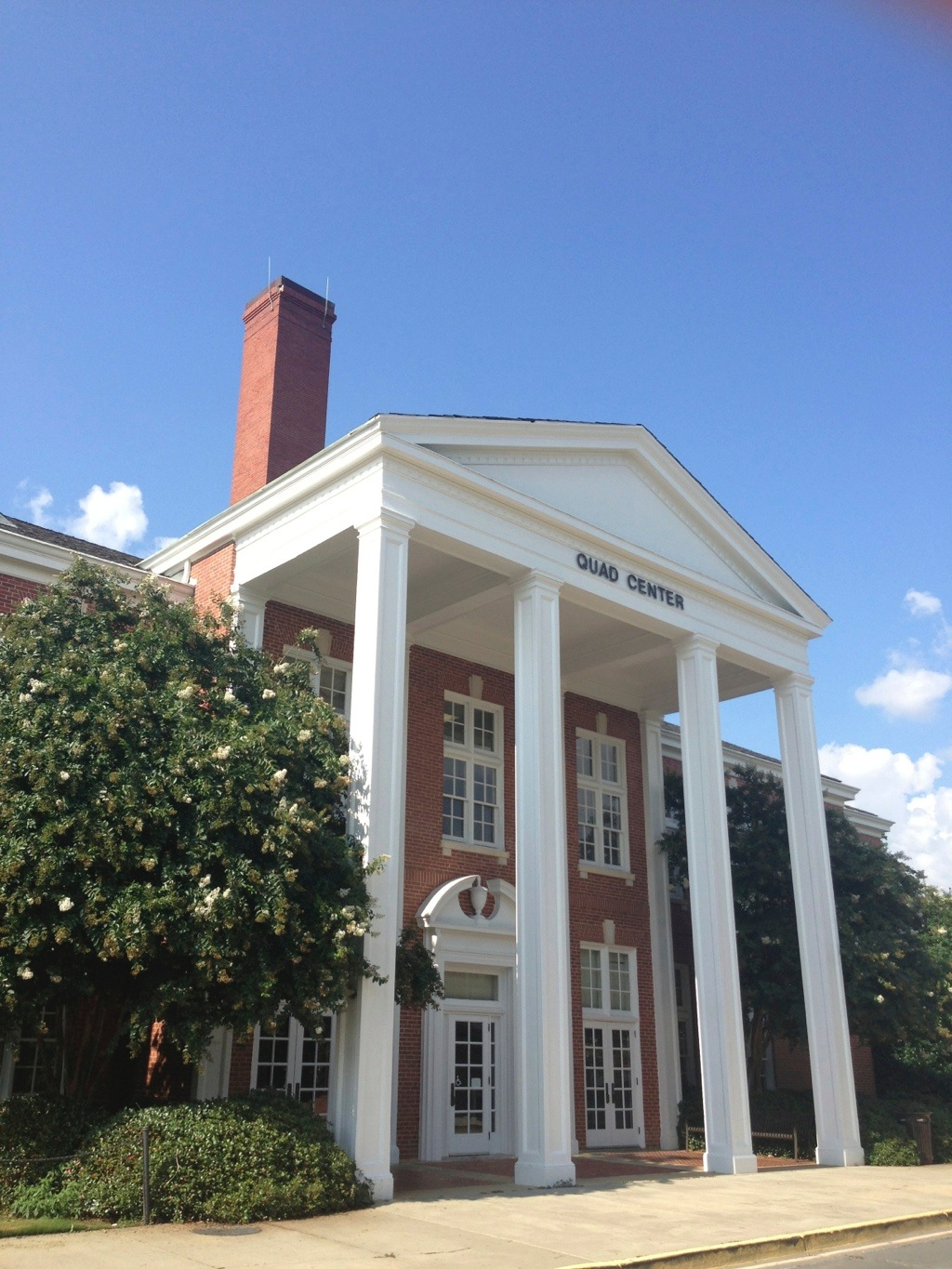 General Faculty Meeting
March 10, 2015


C. Kevin Coonrod
Ombudsperson
Quad Center, Suite 005
(334) 844-7170
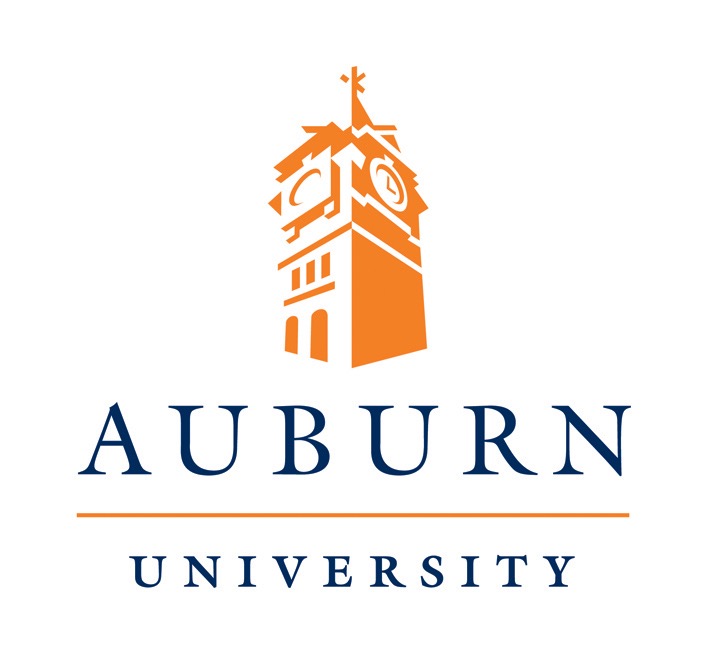 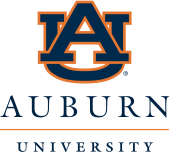 independence
neutrality
confidentiality
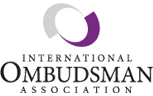 INFORMALITY
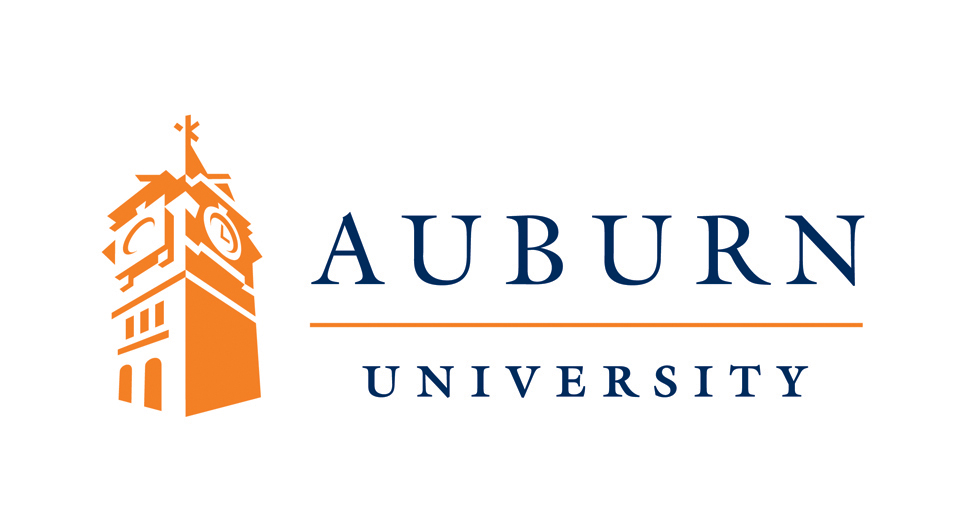 Independent
Solitary trees, if they grow at all, grow strong 
~ winston Churchill
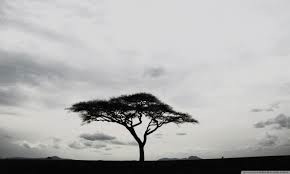 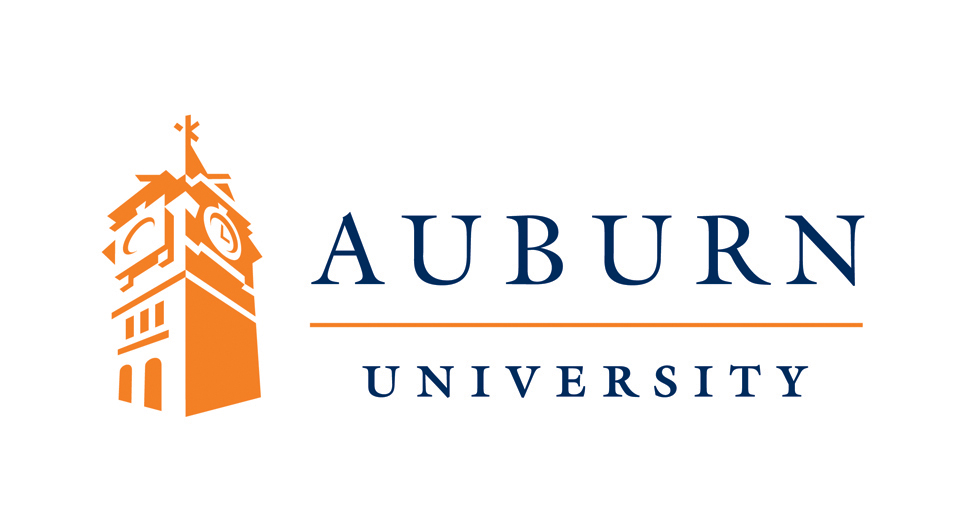 Neutral
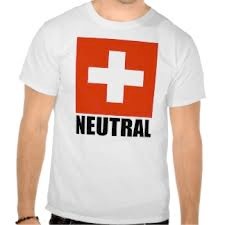 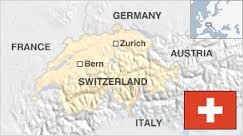 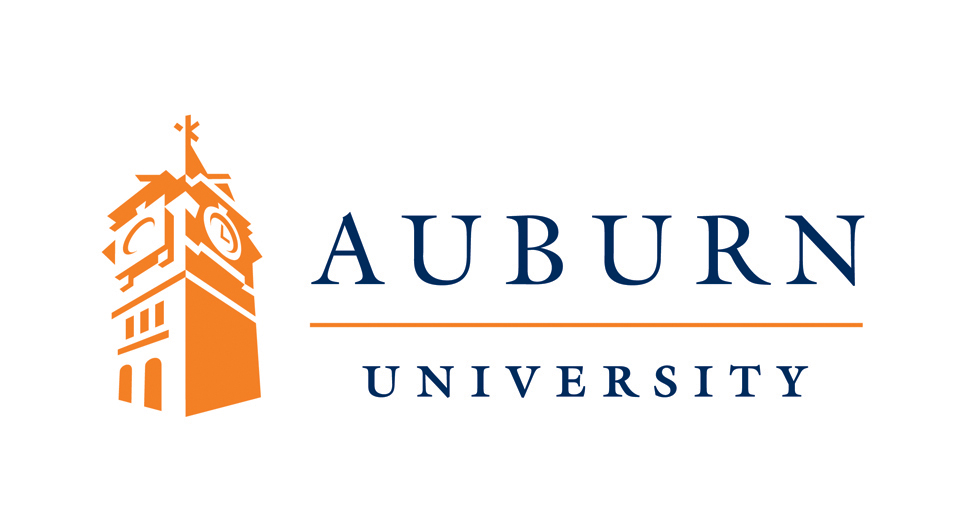 Confidential
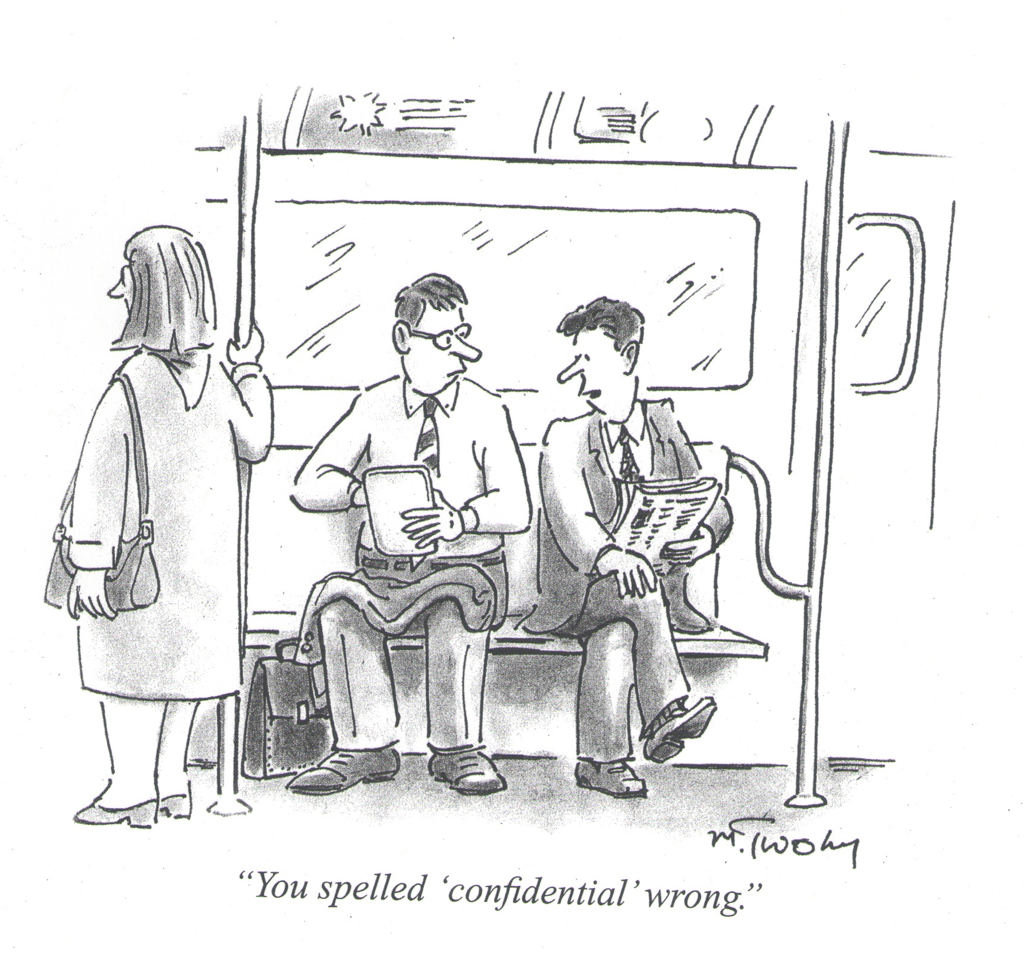 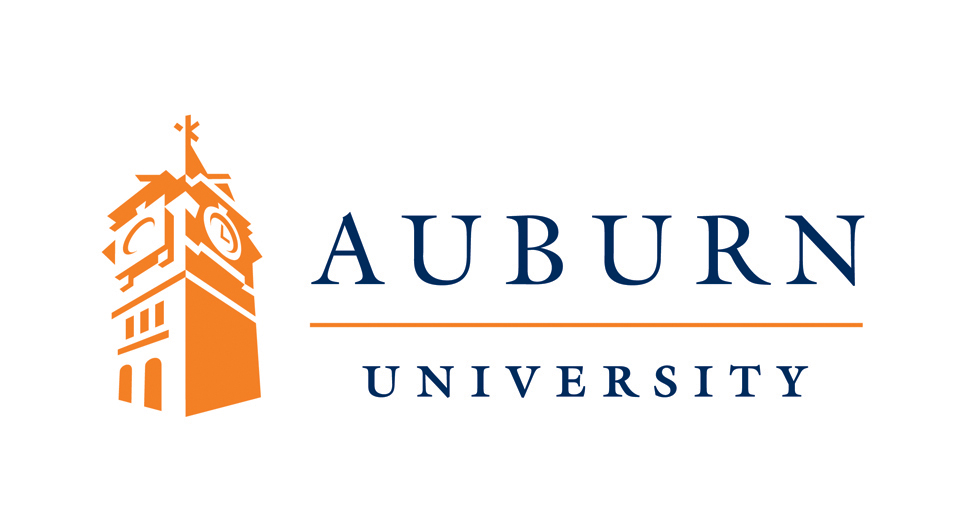 Sound Mitigation System
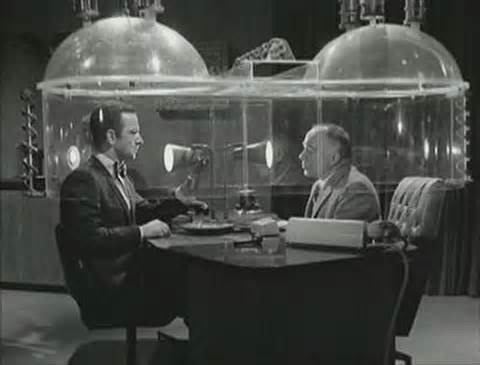 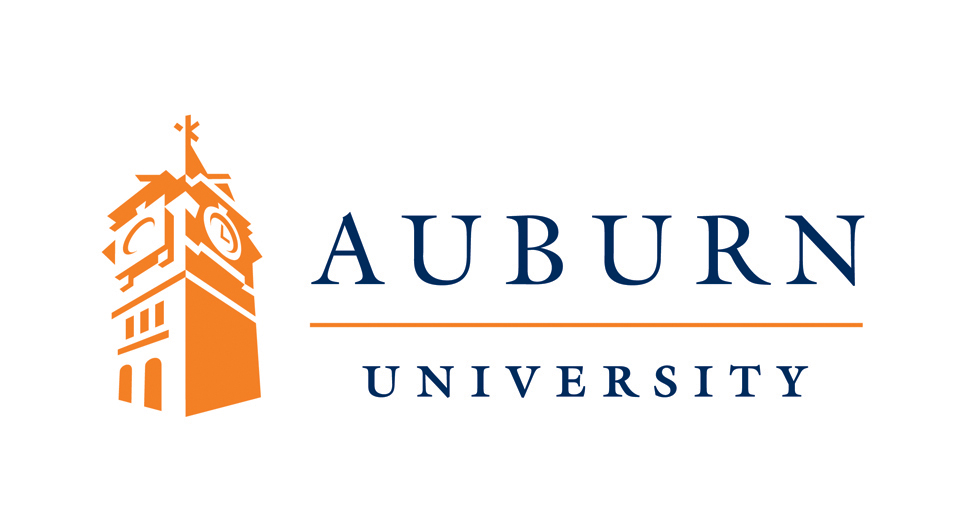 Informal
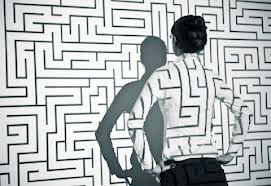 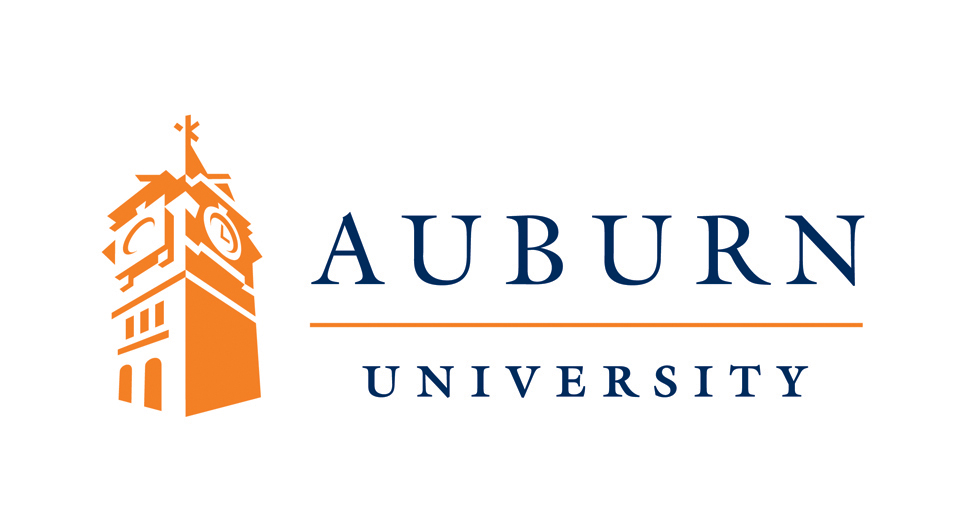 FUNCTIONS OF THE OMBUDSPERSON
CONFLICT RESOLUTION
POLICY ADVICE
TREND REPORTS
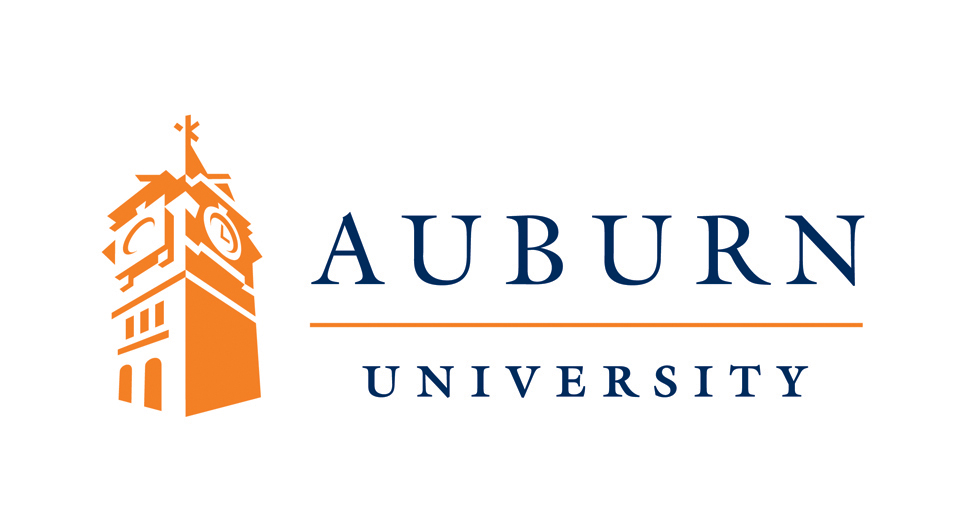 CONFLICT RESOLUTION
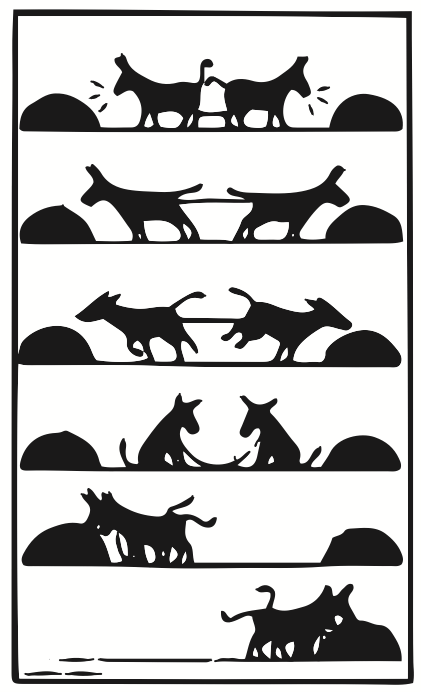 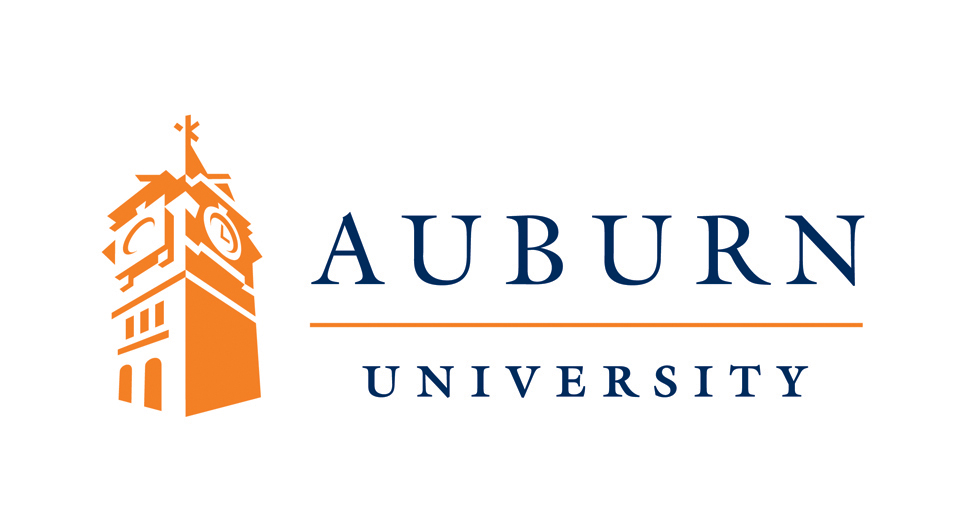 Policy Advice
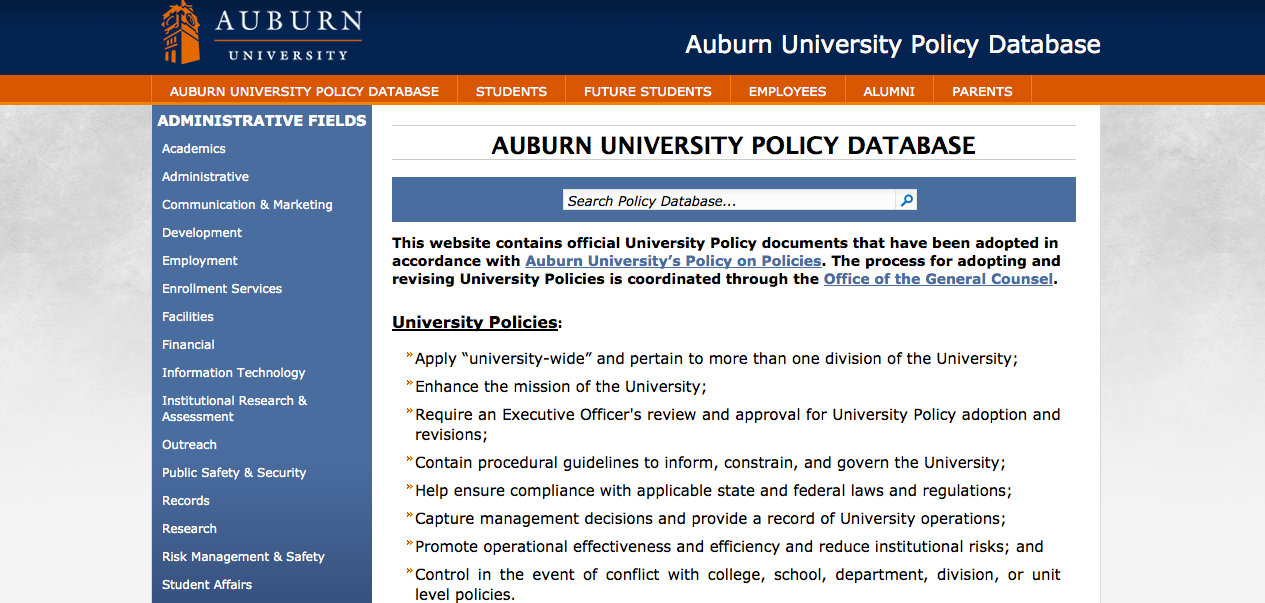 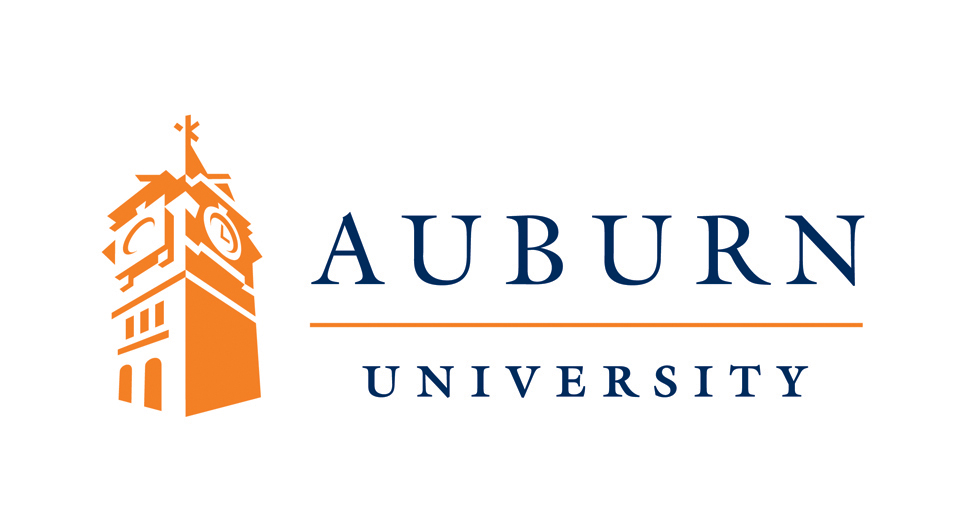 trend reports
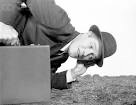 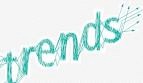 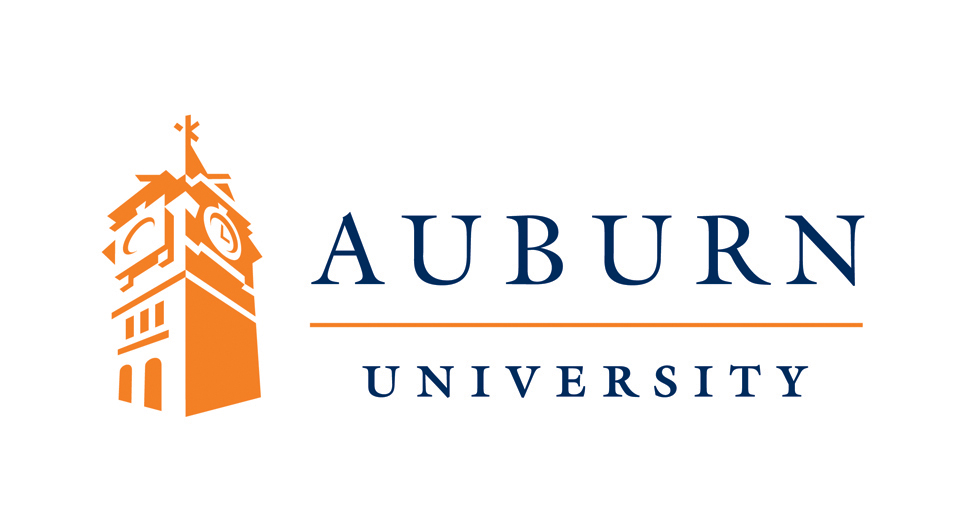 THE OMBUDSPERSON DOES NOT:
ADJUDICATE
SET POLICY
GIVE LEGAL ADVICE
SERVE AS AN AGENT OF NOTICE FOR AUBURN UNIVERSITY
PARTICIPATE IN GRIEVANCES OR OTHER FORMAL PROCESSES
OFFER THERAPY
ADVOCATE FOR ANY PARTY TO A CONFLICT
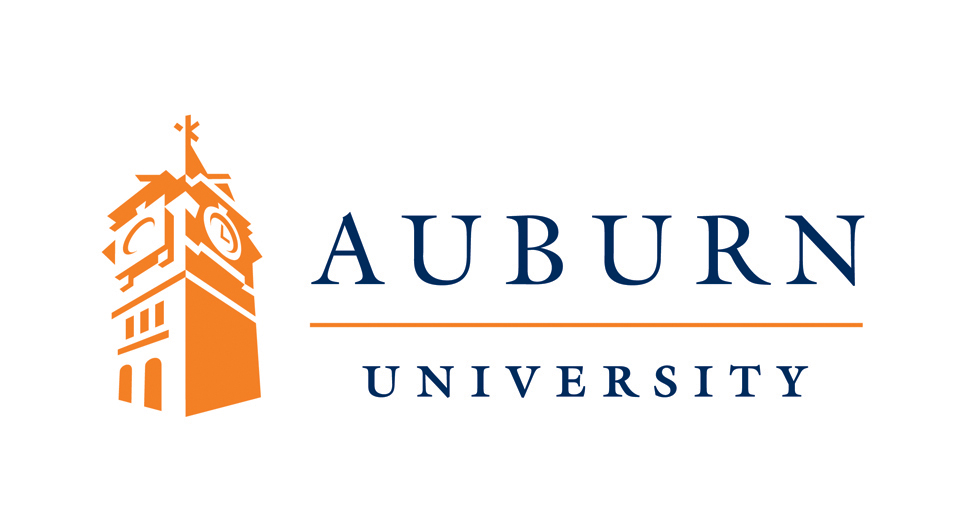 Ombudsperson Report
2013/2014 Annual Summary
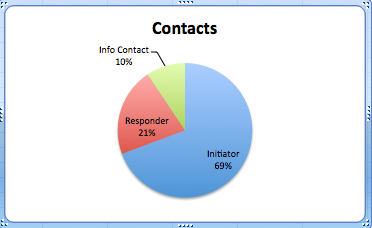 Office Visitors: 183
Initiators: 140
Responders: 43
Informational: 19
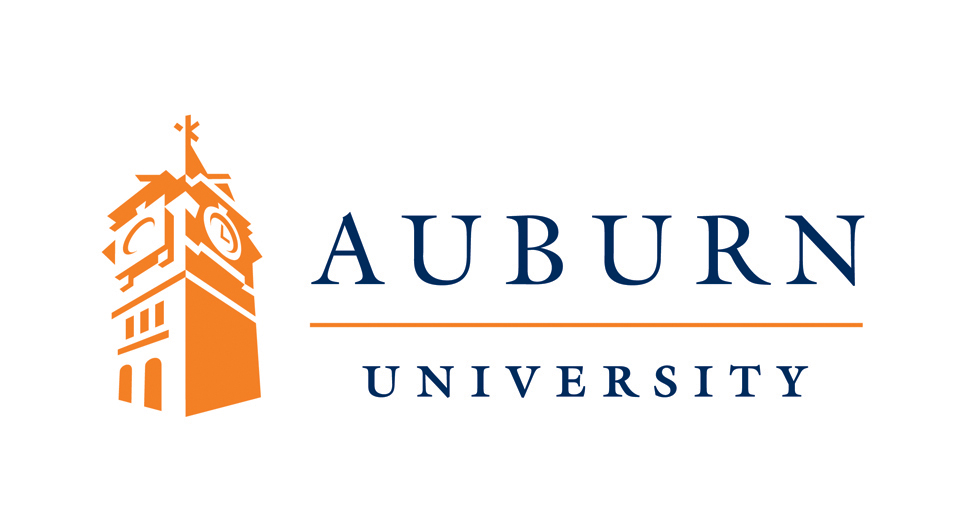 Issues
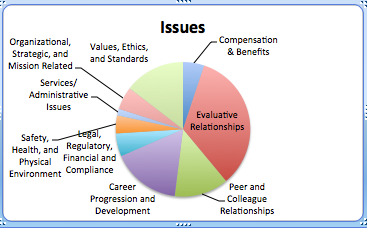 Evaluative: 86
Career Progression: 42
Values & Ethics: 37
Peer & Colleague: 33
Strategic/Mission: 14
Legal/Compliance: 13
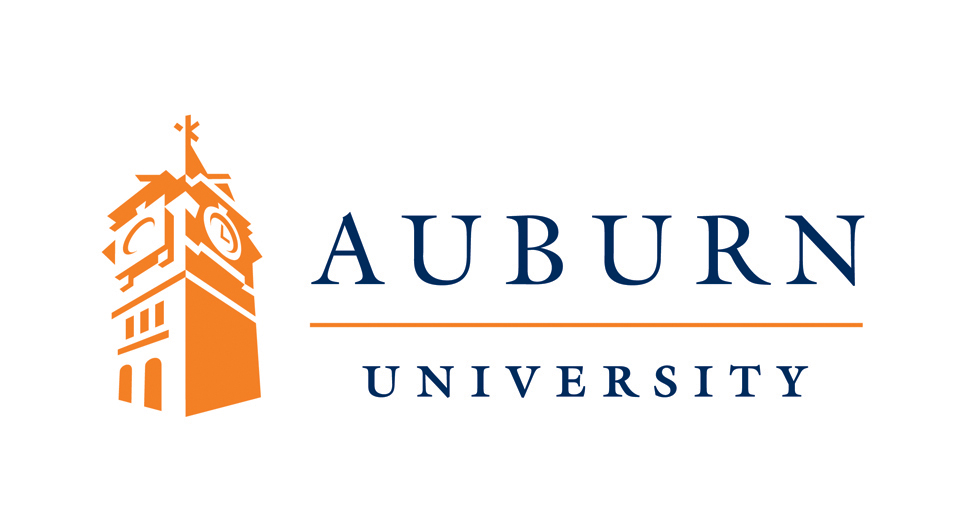 Demographics
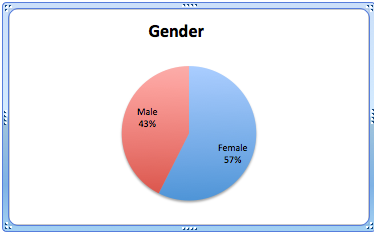 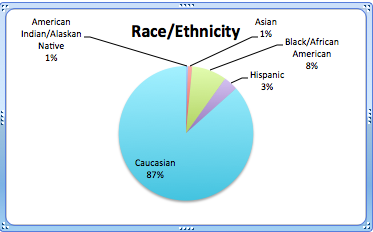 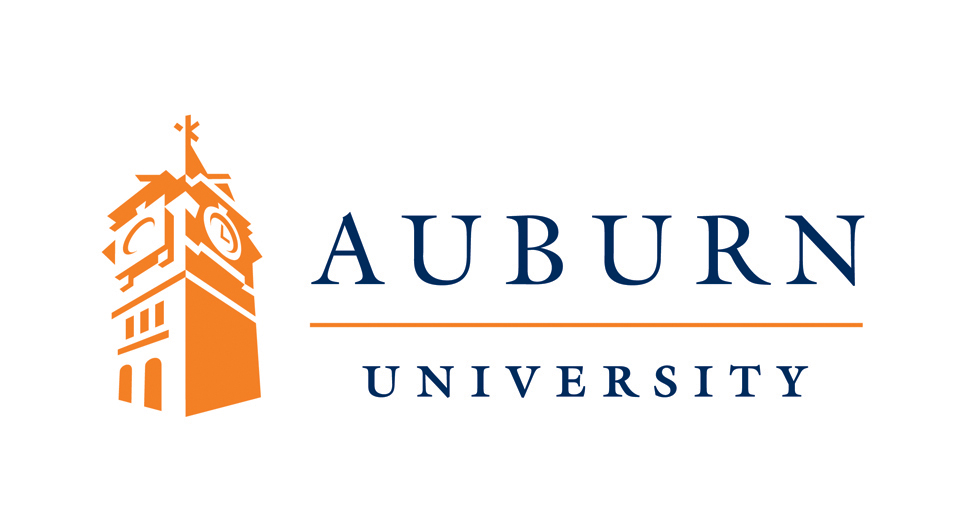 Visitor Classifications
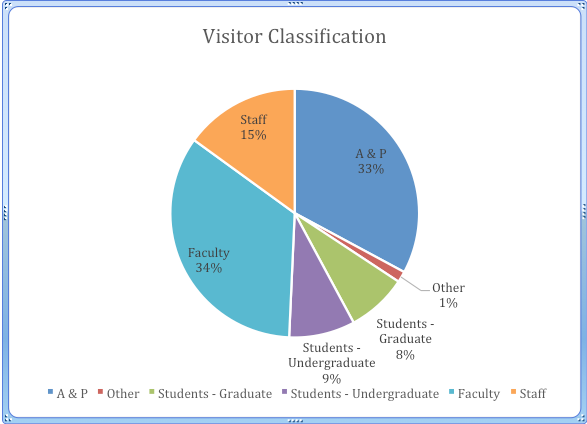 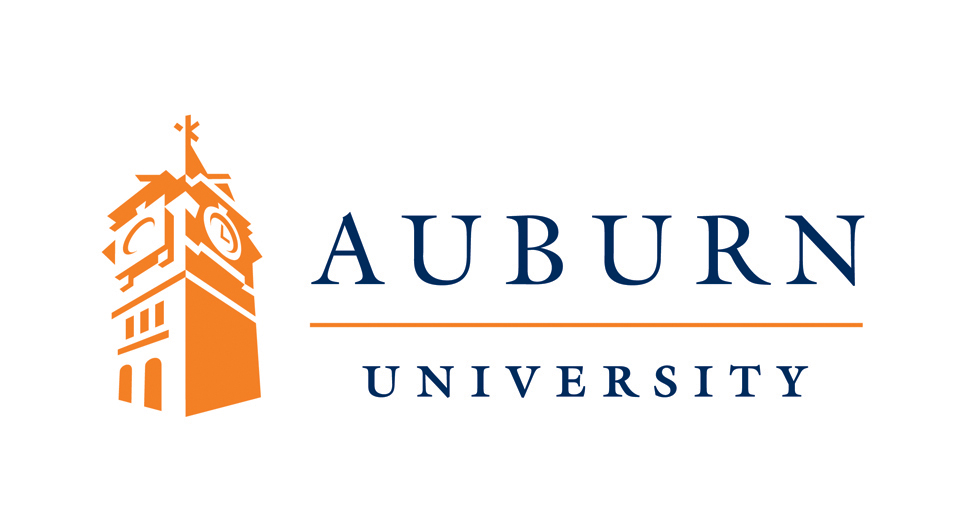 Faculty - 48
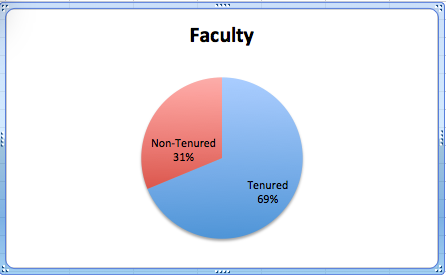 Tenured: 33
Non-Tenured: 15
Female: 26
Male: 22
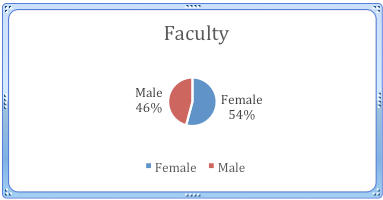 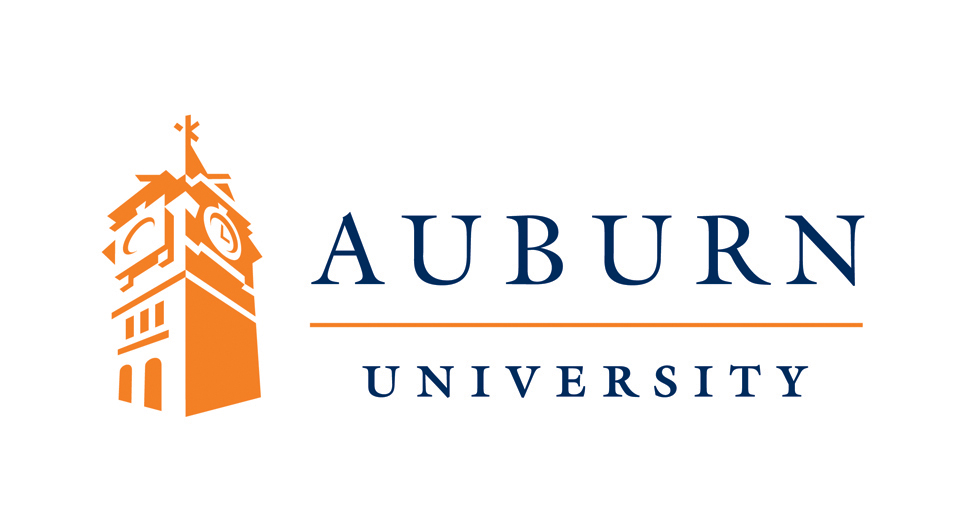 Students - 23
Undergraduate: 12
Male: 7
Female 5
Graduate: 11
Female: 7
Male: 4
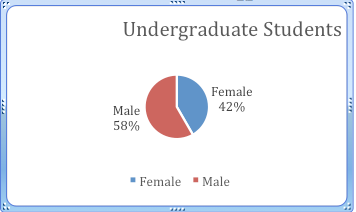 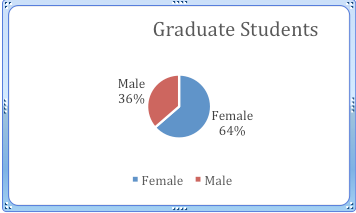 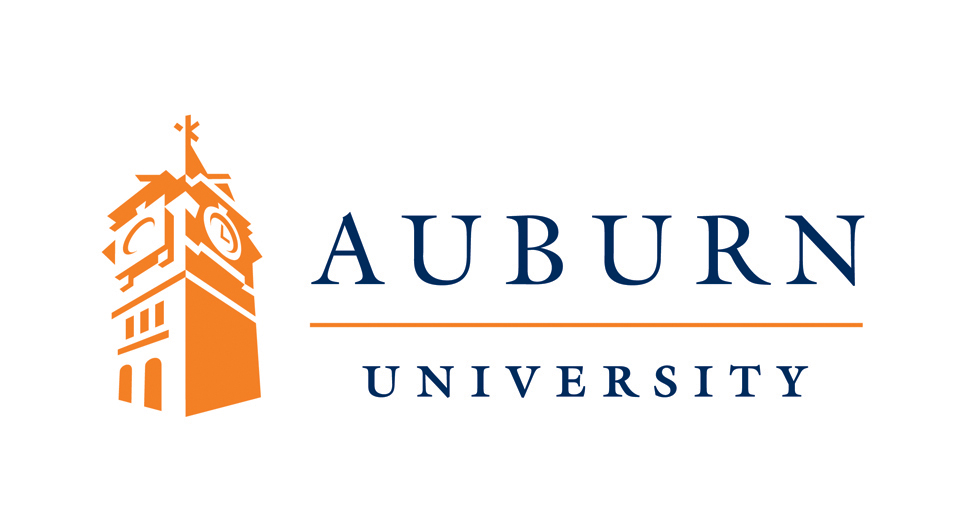 A & P - 46
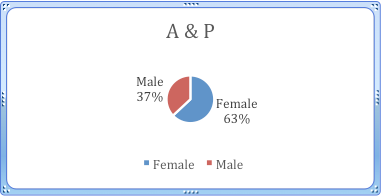 Female: 29
Male: 17
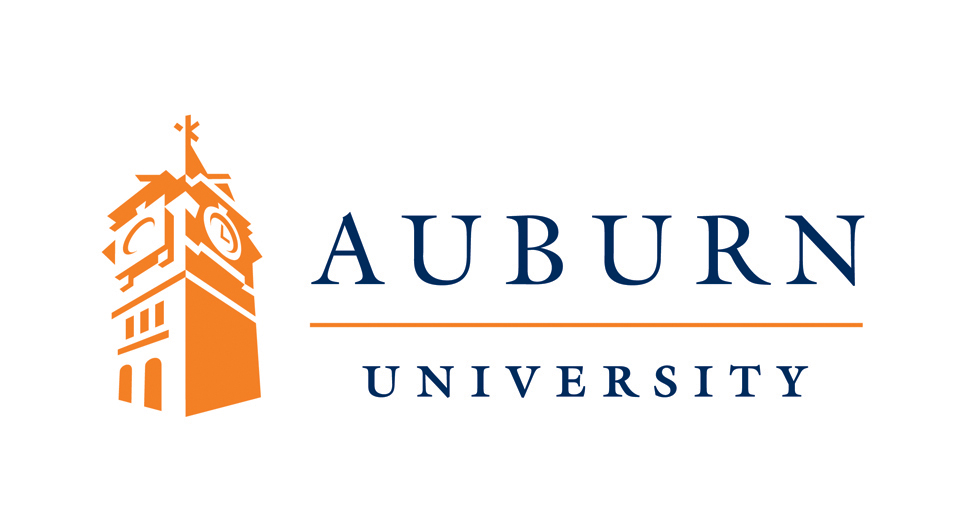 Staff - 21
Female 15
Male: 6
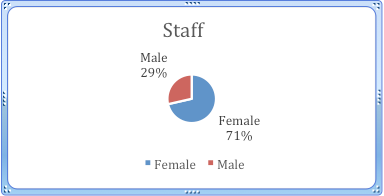 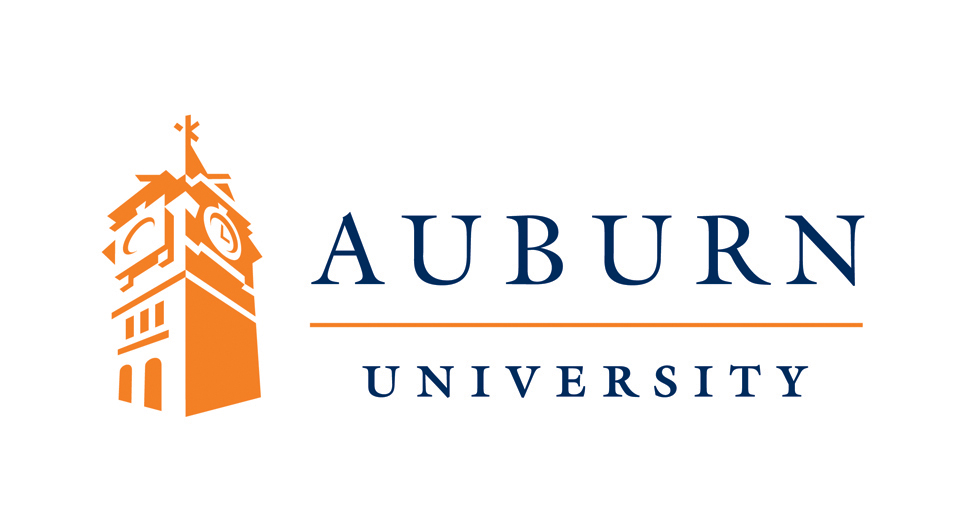 Other - 2
Parents
External Individuals
External Entities
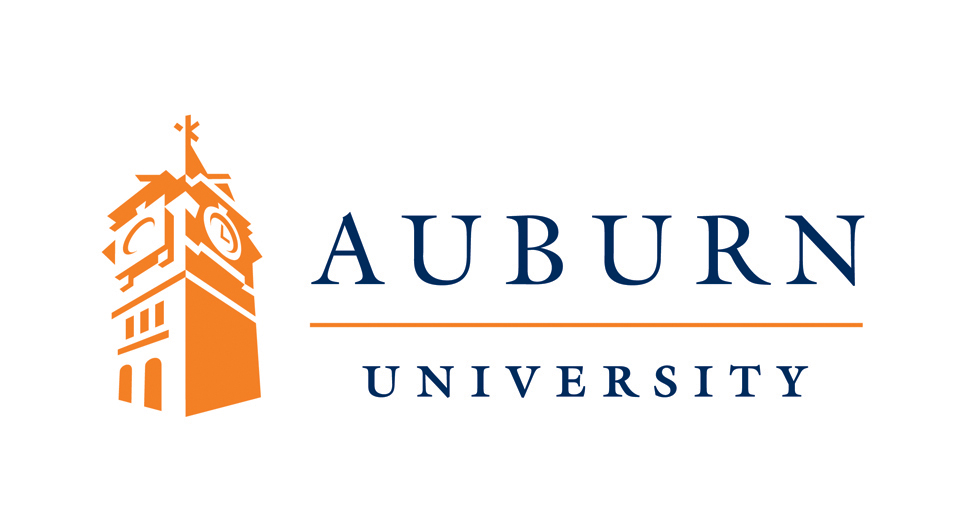 Pre and Post-Dispute
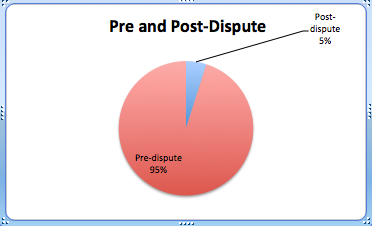 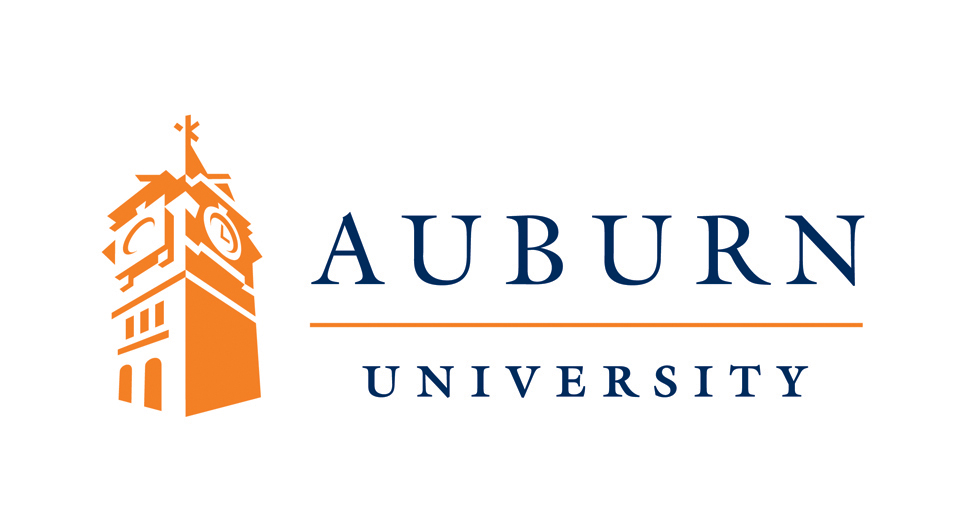 7 Common Themes
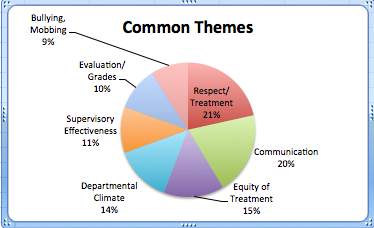 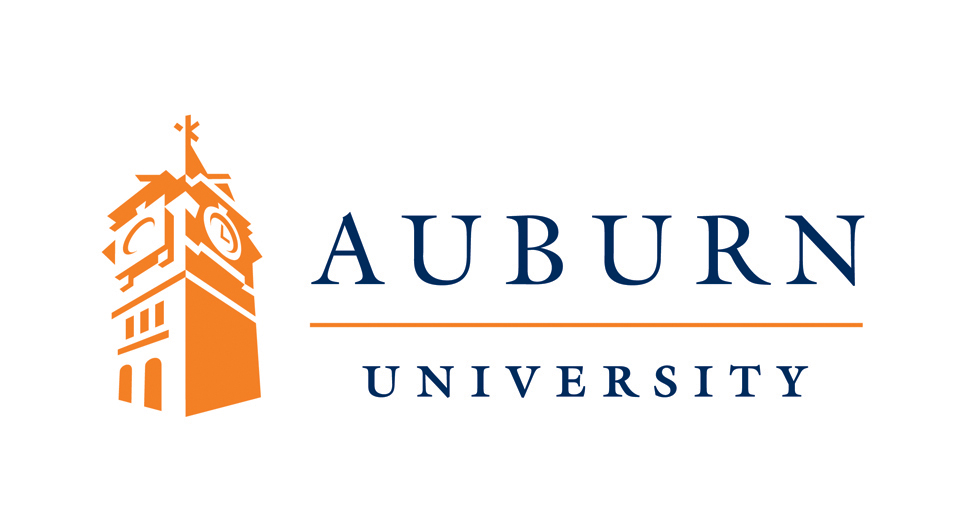 Ombudsperson Response
Consultation & Problem Solving: 121
Referral to Policy or Office: 83
Look into Issue: 24
Mediation: 21
Unit Consultation:15
Upward Feedback: 17
Inquiry on Behalf: 17
Notify on Behalf: 2
Total Response: 300
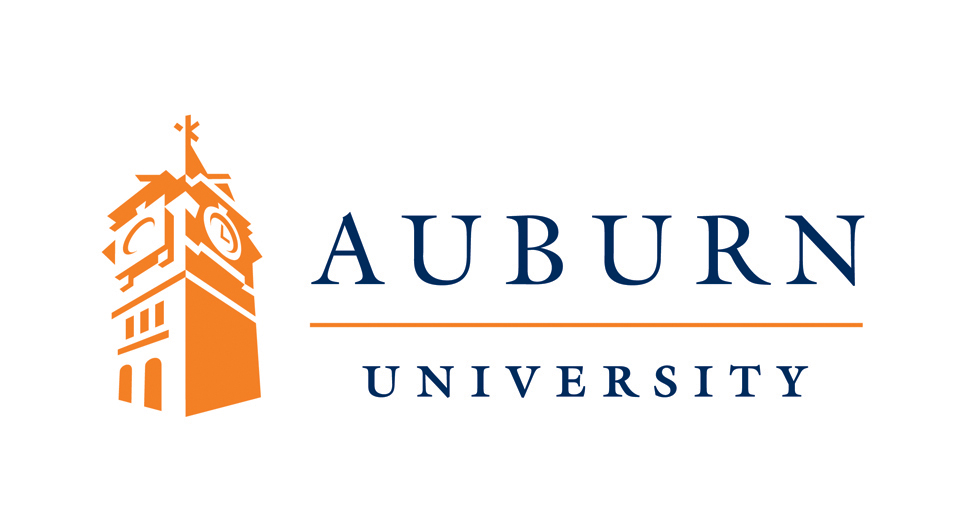 upcoming seminars
SPRING 2015
working with high conflict people
bullying and mobbing
FALL 2015
active listening and underlying interests
Cooperative NEGOTIATION Strategy
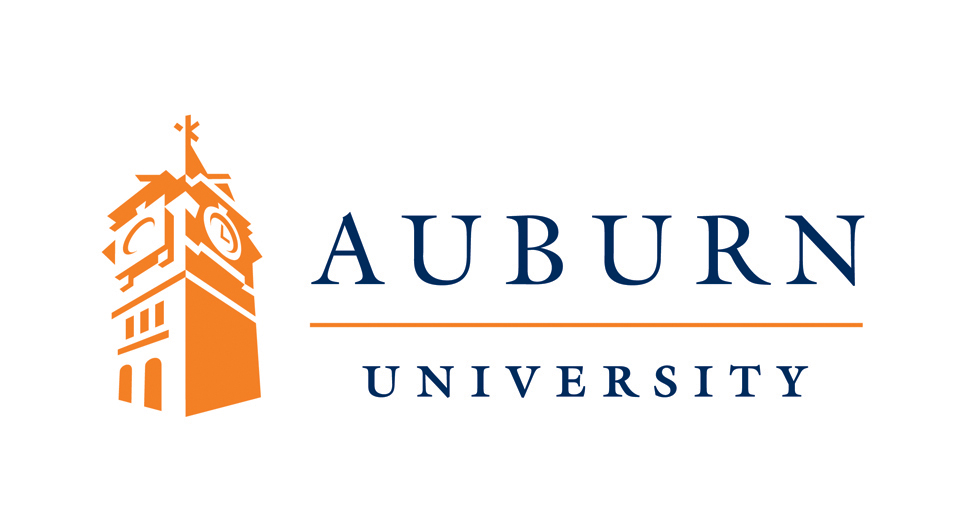 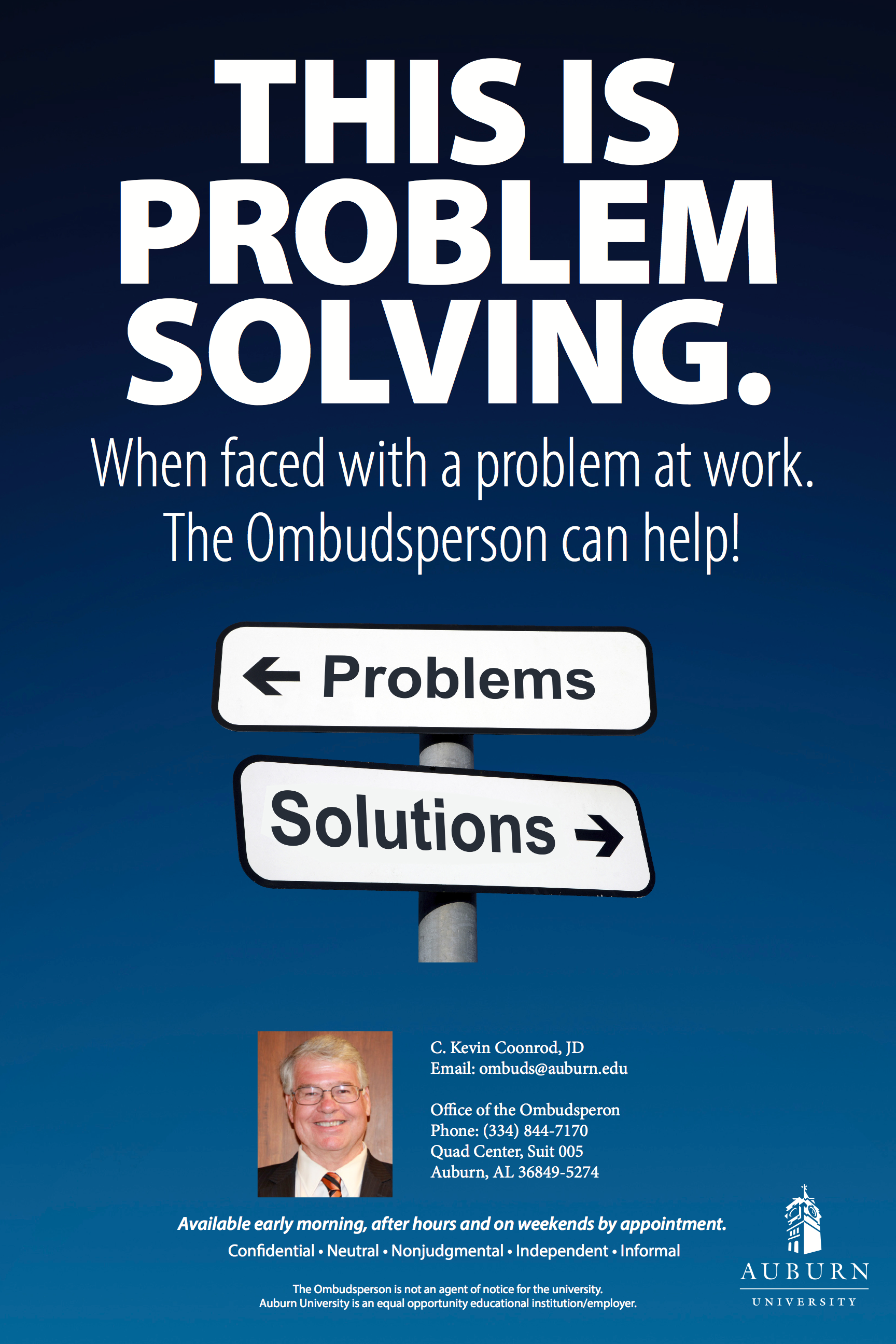 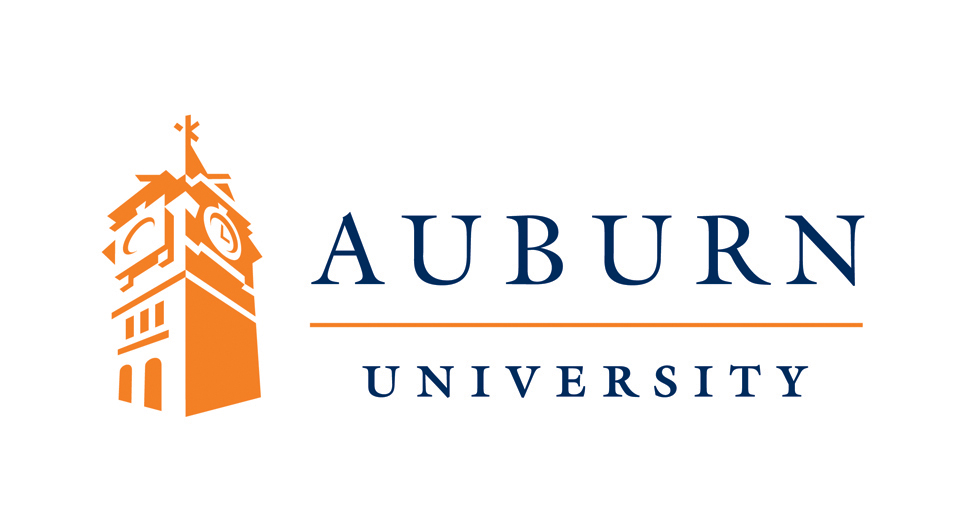 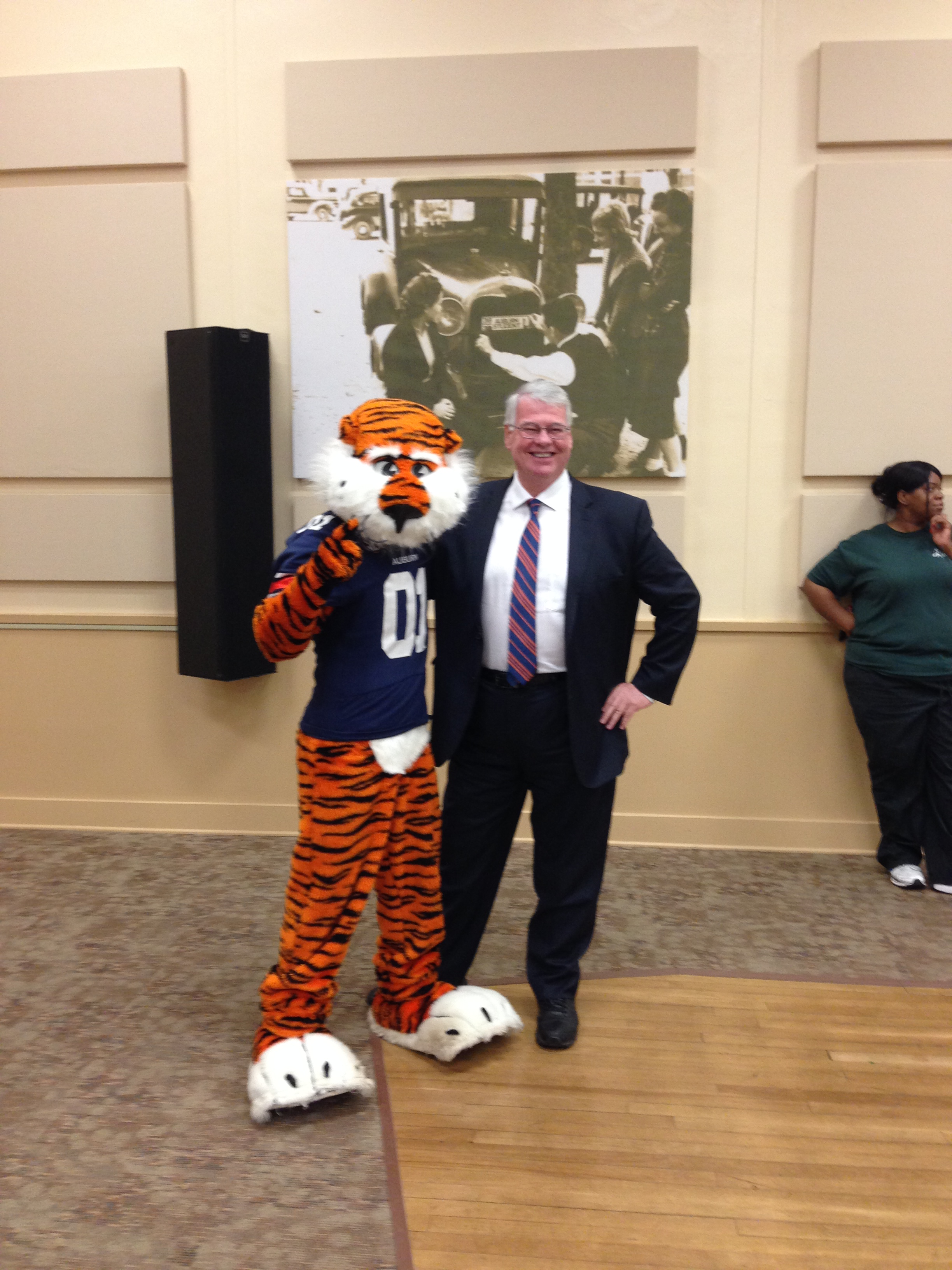 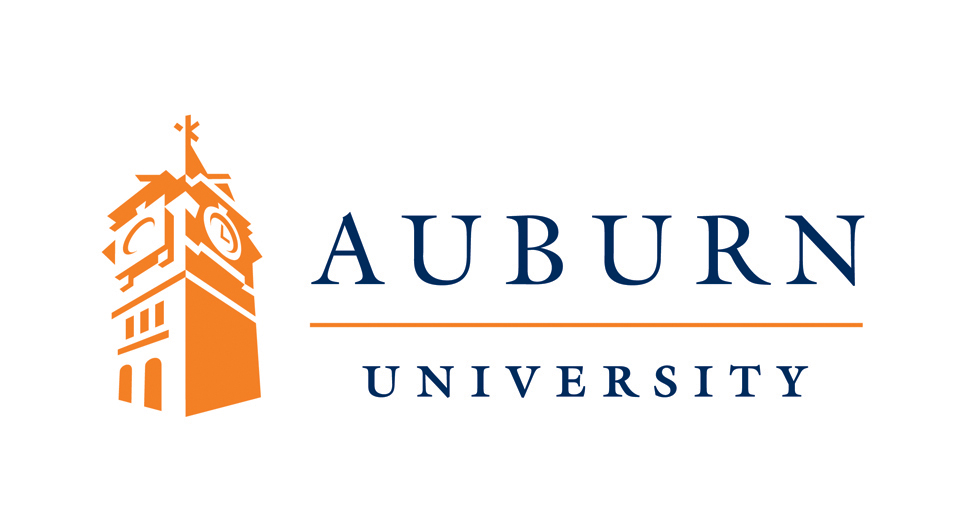 The Office of the Ombudsperson
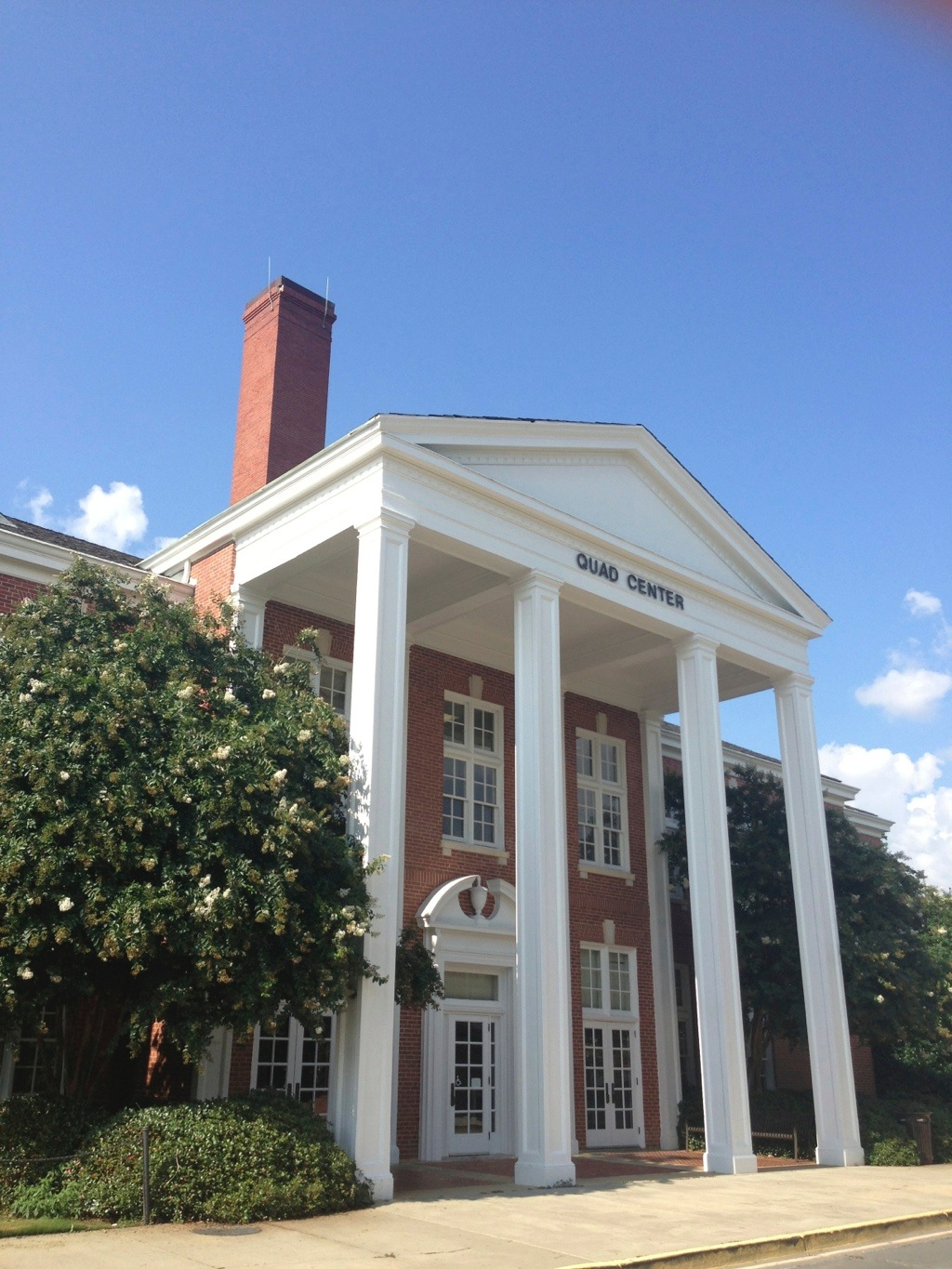 C. Kevin Coonrod
Quad Center, Suite 005
Auburn University
ombuds@auburn.edu
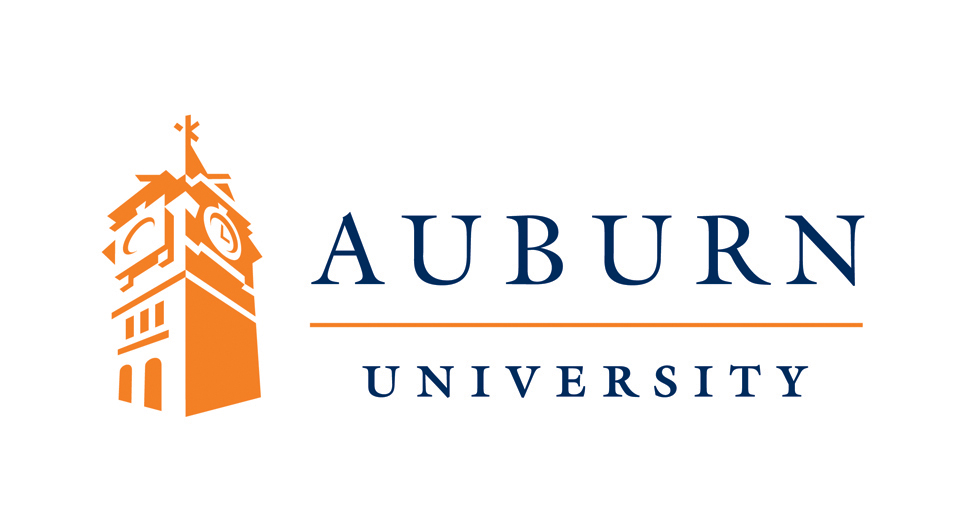